Immigrazione clandestina
I numeri
500 mila immigrazioni clandestine,
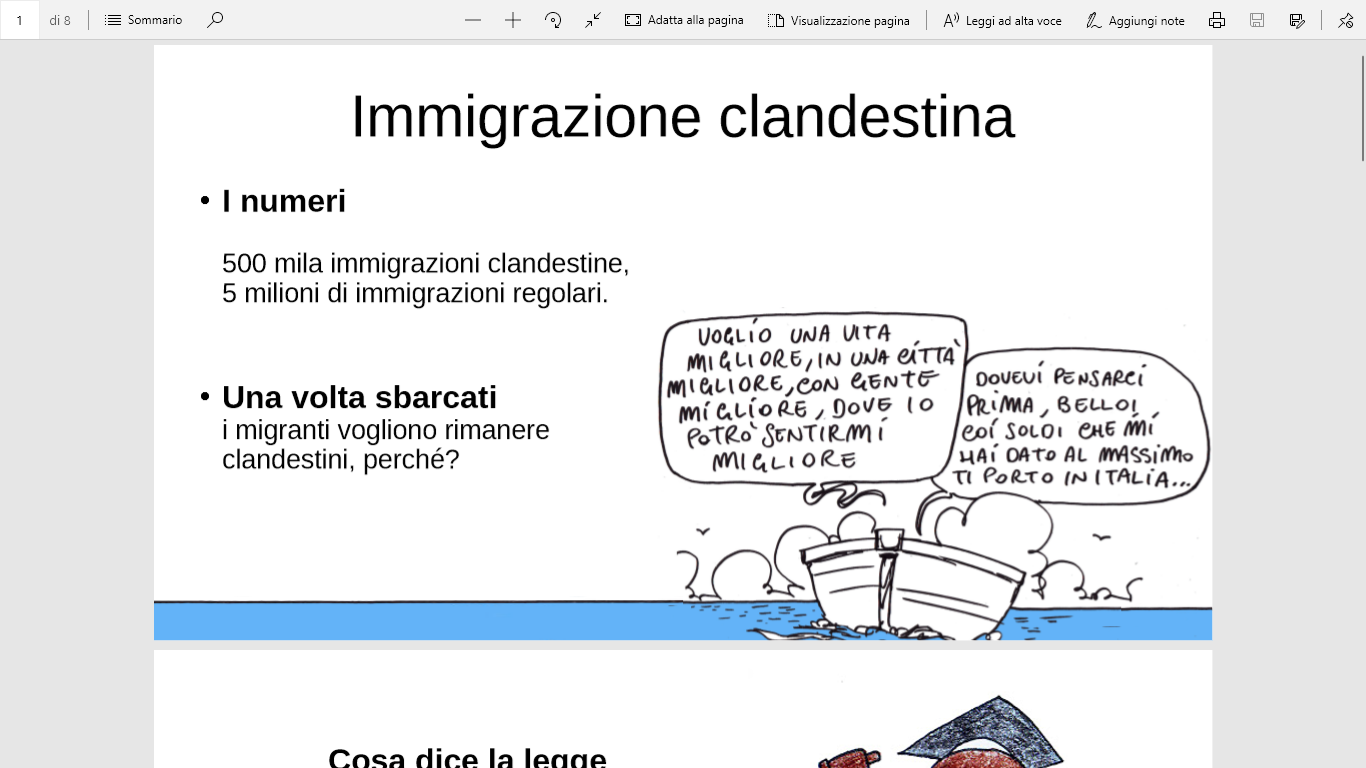 5 milioni di immigrazioni regolari.
Una volta sbarcati
i migranti vogliono rimanere
clandestini, perché?
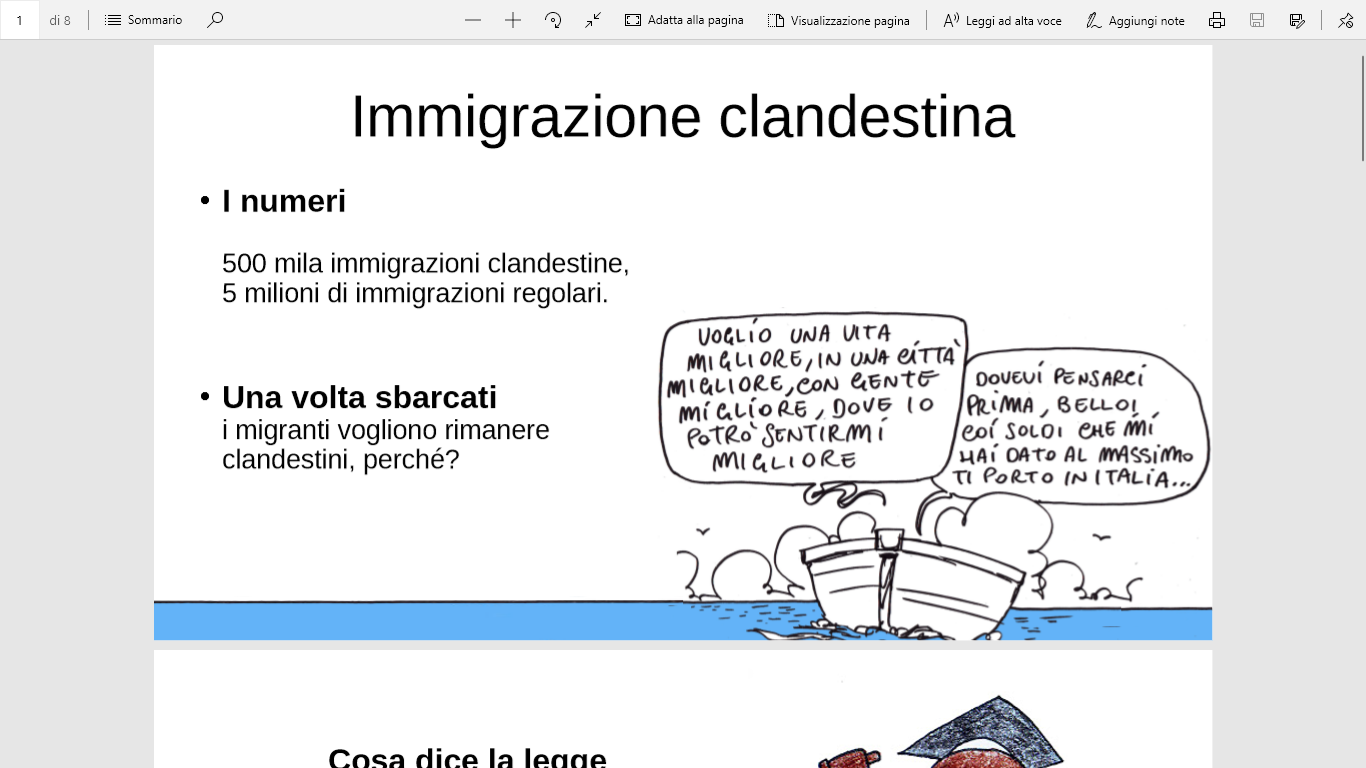 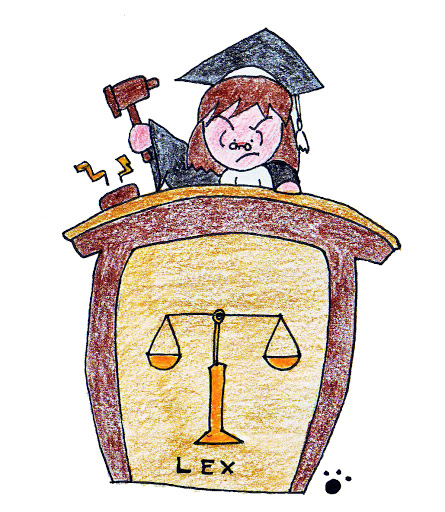 Cosa dice la legge
Legge Bossi-Fini: identificazione del
migrante ed espulsione.
Reati legati a questo fenomeno:
-reato di clandestinità;
-favoreggiamento migrazione clandestina.
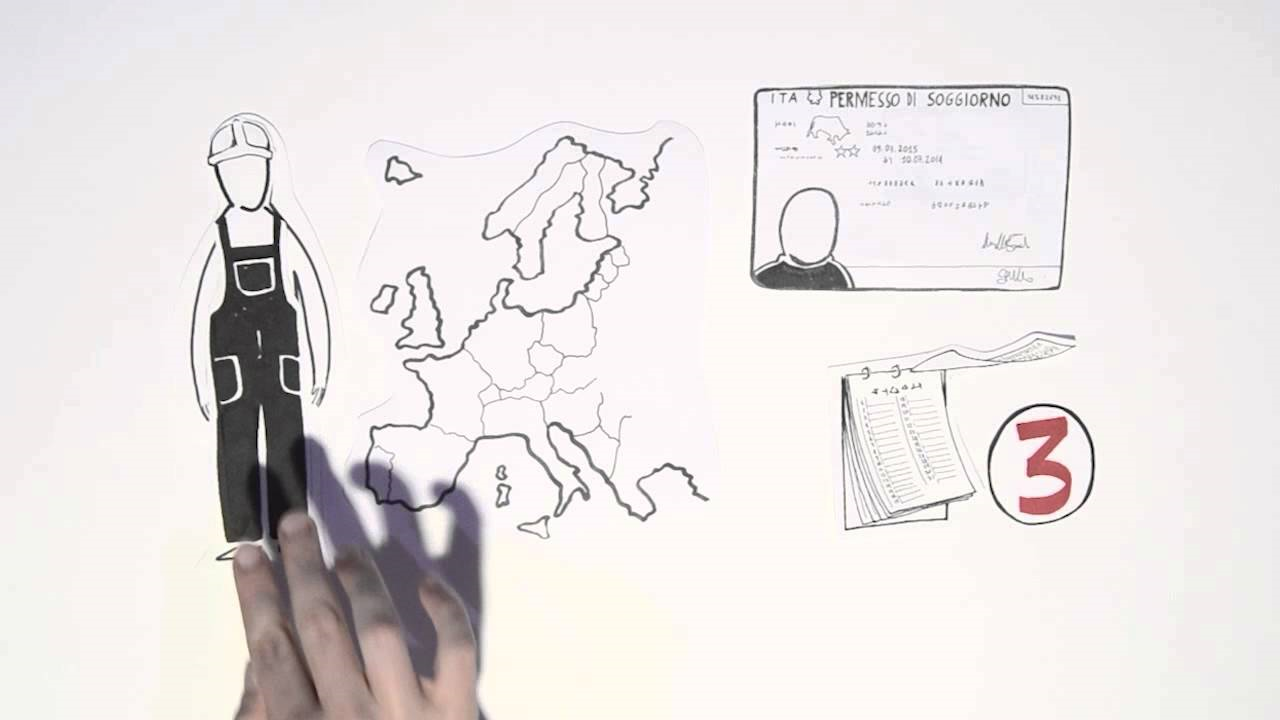 Protezione internazionale
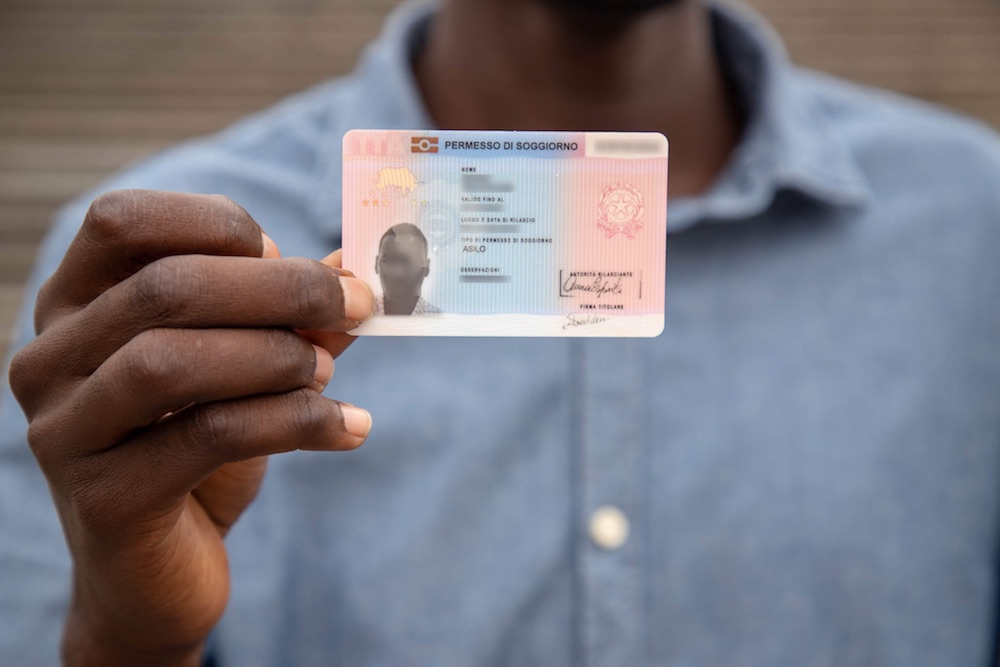 Asilo politico
Che cos’è e come lo si ottiene
La richiesta di Asilo:
-tempi di valutazione della domanda;
-criteri di valutazione;
-cosa si intende per migrazione forzata.
Valutazione della domanda
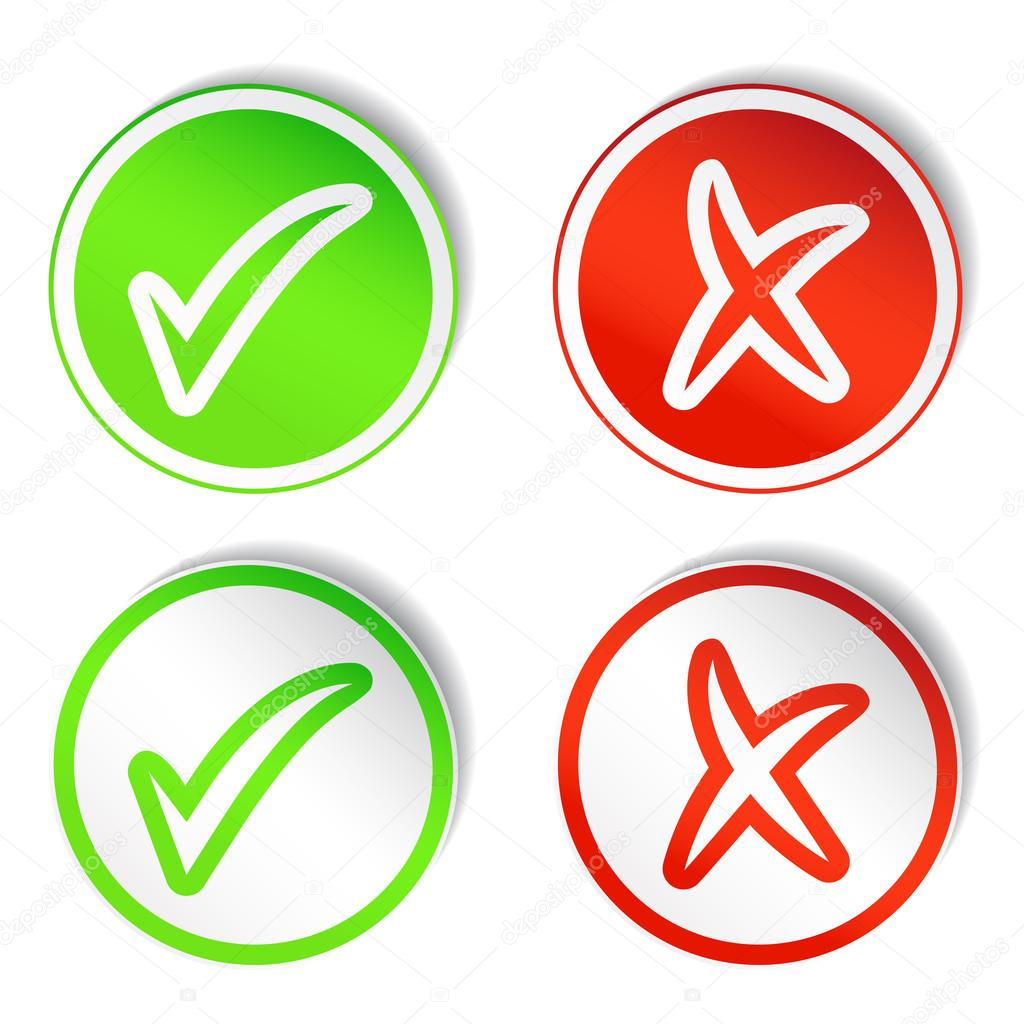 Accoglimento della domanda e classificazione del migrante:              -rifugiato;                                          -beneficiario di protezione sussidiaria;   -titolare di permesso per motivi   umanitari.
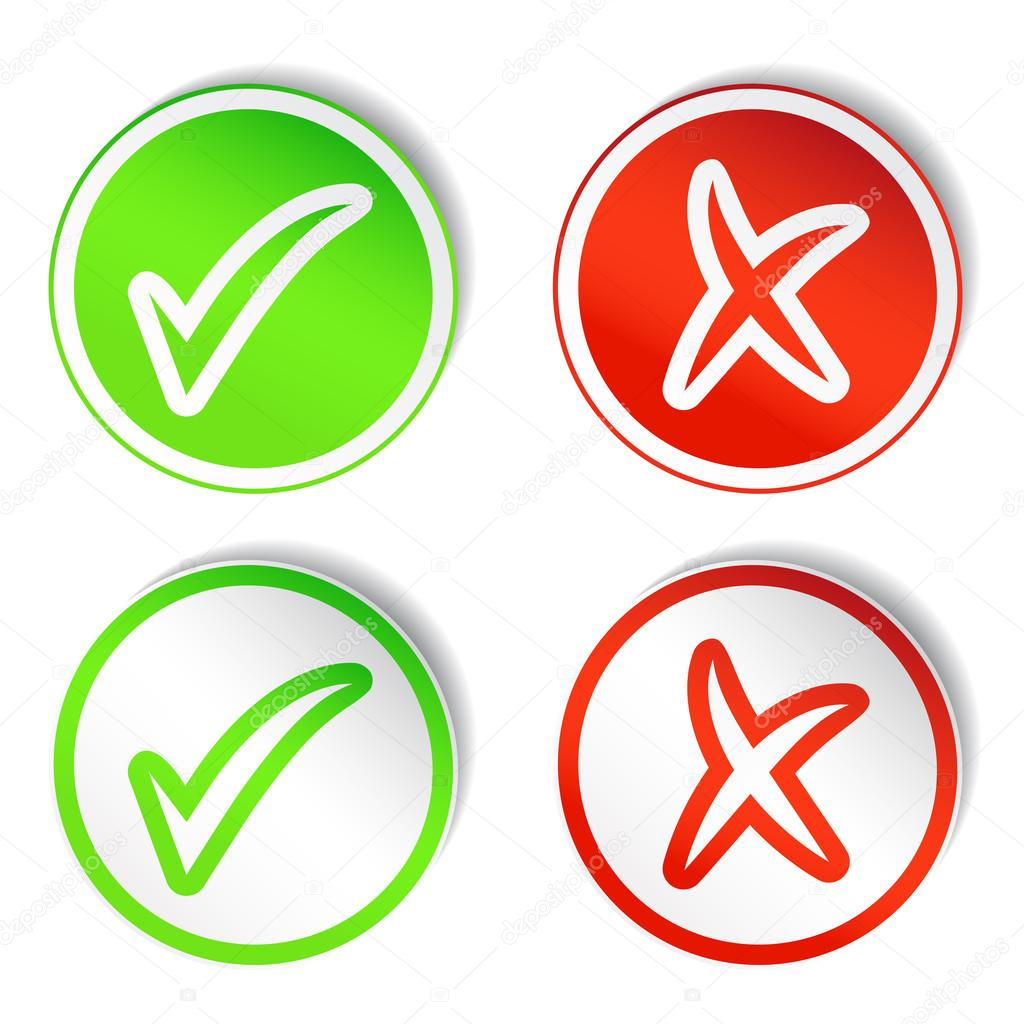 Diniego della domanda ed espulsione del migrante.
Permesso di soggiorno
Documento rilasciato dall'amministrazione di uno stato ad un individuo straniero che gli permette di rimanere nella nazione per periodi prolungati.
TIPI DI PERMESSI
- per motivi di studio e formazione	  - per motivi di protezione sociale	
- per motivi di lavoro		  - per volontariato
- per attesa di occupazione               - per violenza domestica 
- per motivi famigliari	                 - per ricerca scientifica
- per minori mediche		   - per cure 
- con dicitura “carta blu UE”		        
- CE per soggiornanti di lungo periodo
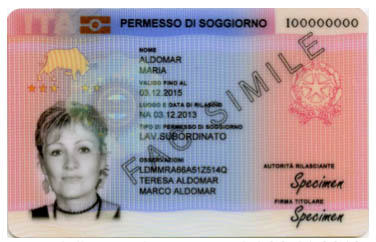 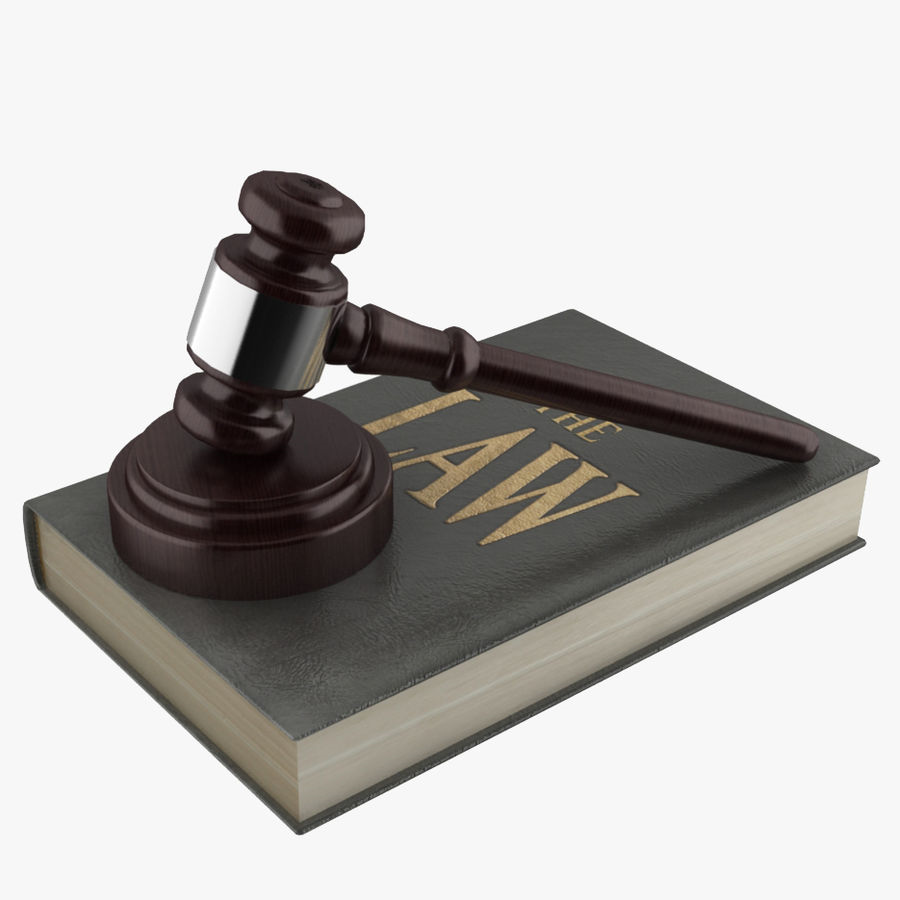 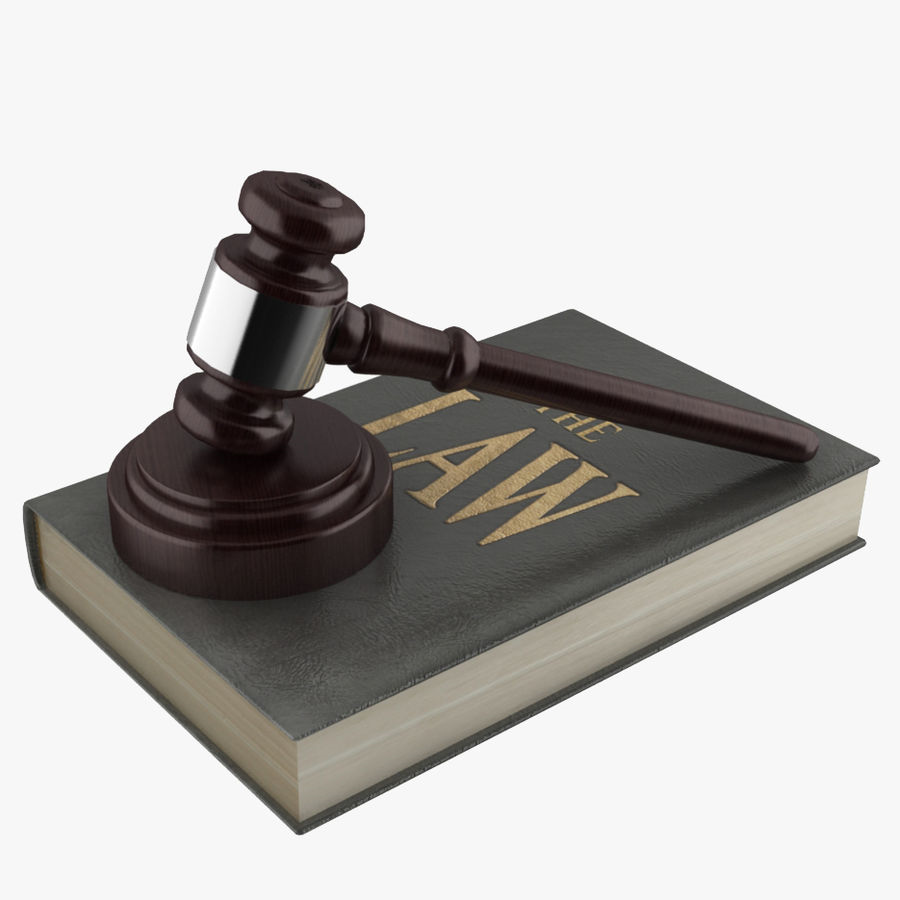 Norme regolazione dei flussi
Il sistema di regolazione dei flussi risale agli anni 60, quando, quando 30 anni dopo la migrazione diventò un fenomeno di massa e vennero varate nuove leggi tutt’oggi in vigore.
1931 –> TU delle leggi di pubblica sicurezza
1986 –> nuova legge = piena ugualianza
1990 –> legge Martelli: base dell'attuale legislazione 
1998 –> legge Turco-Napolitano: integrazione lavorativa e sociale 
2002 –> legge Bossi-Fini: controlli dei migranti arrivati in italia
2008/2009: 3 leggi per modificare e mitigare la legge precedente  
2017 –> norme per la protezione internazionale e per contrastare la migrazione illegale
2017 –> norme per garantire una migliore protezione dei migrati minori
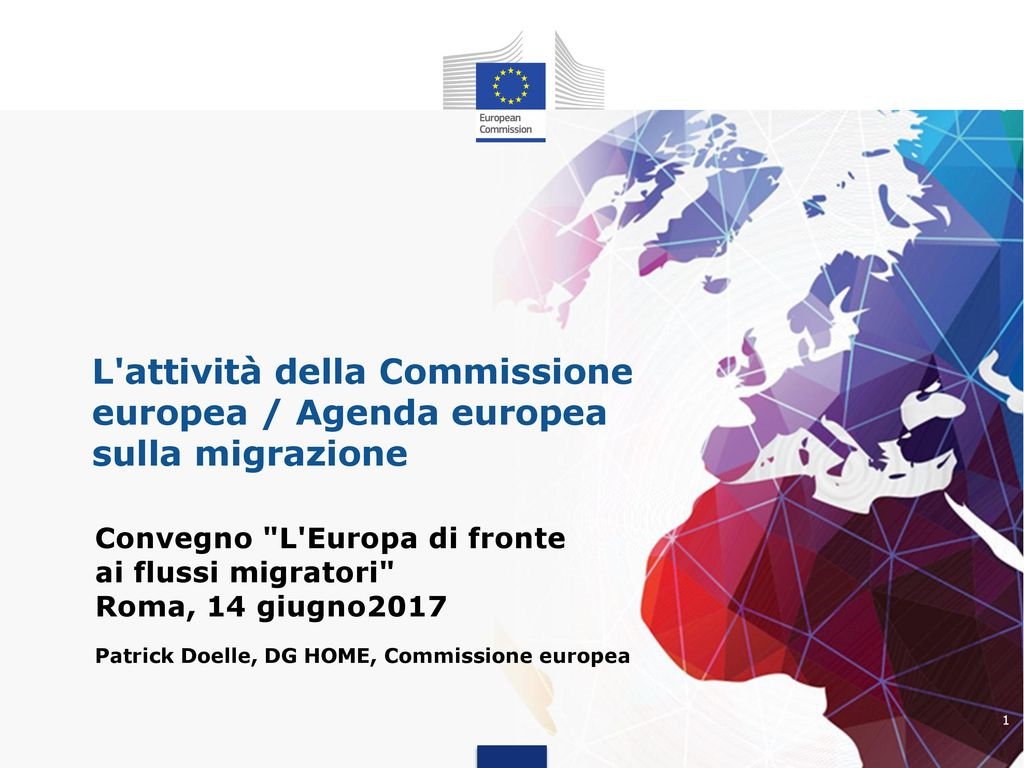 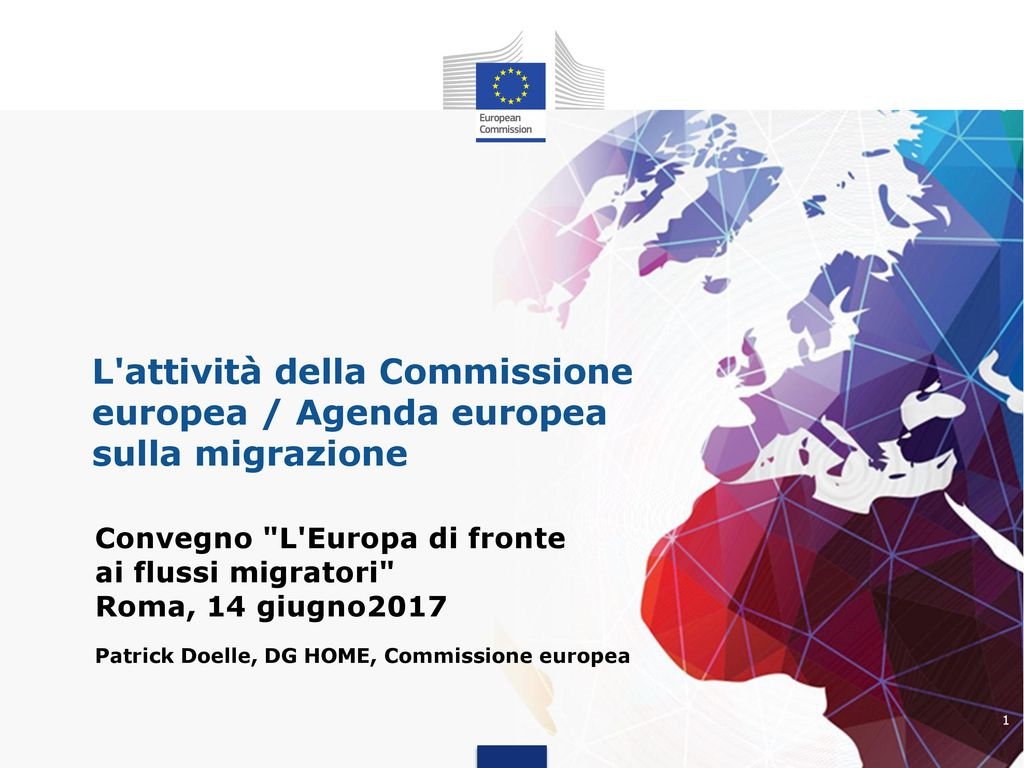 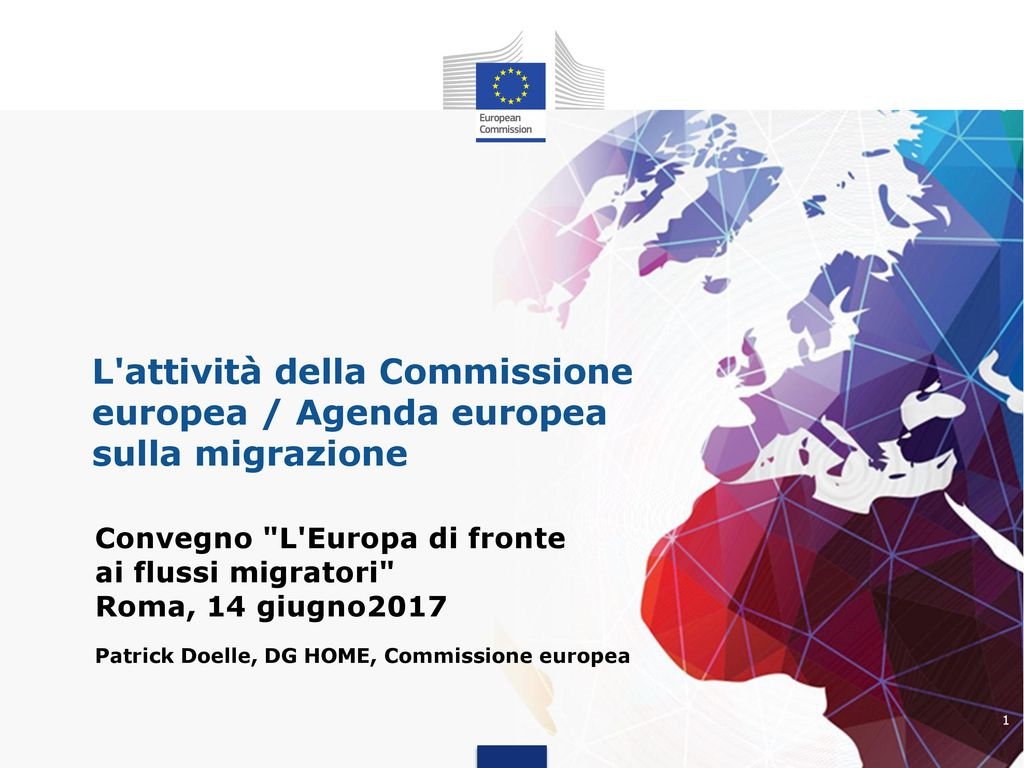 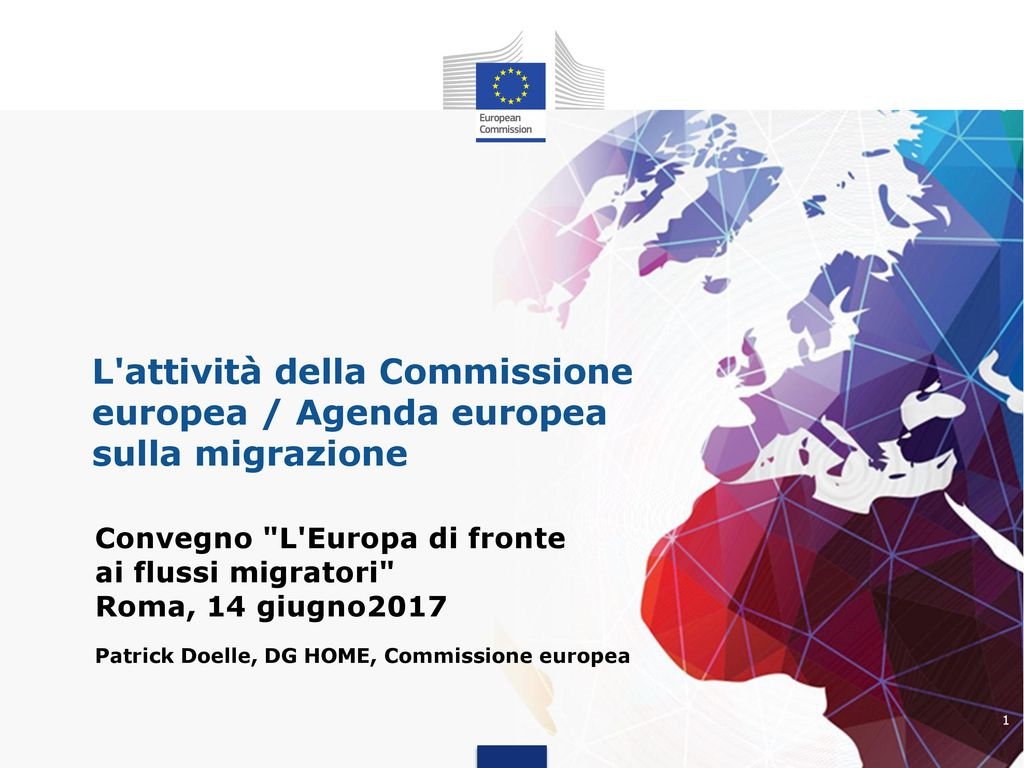 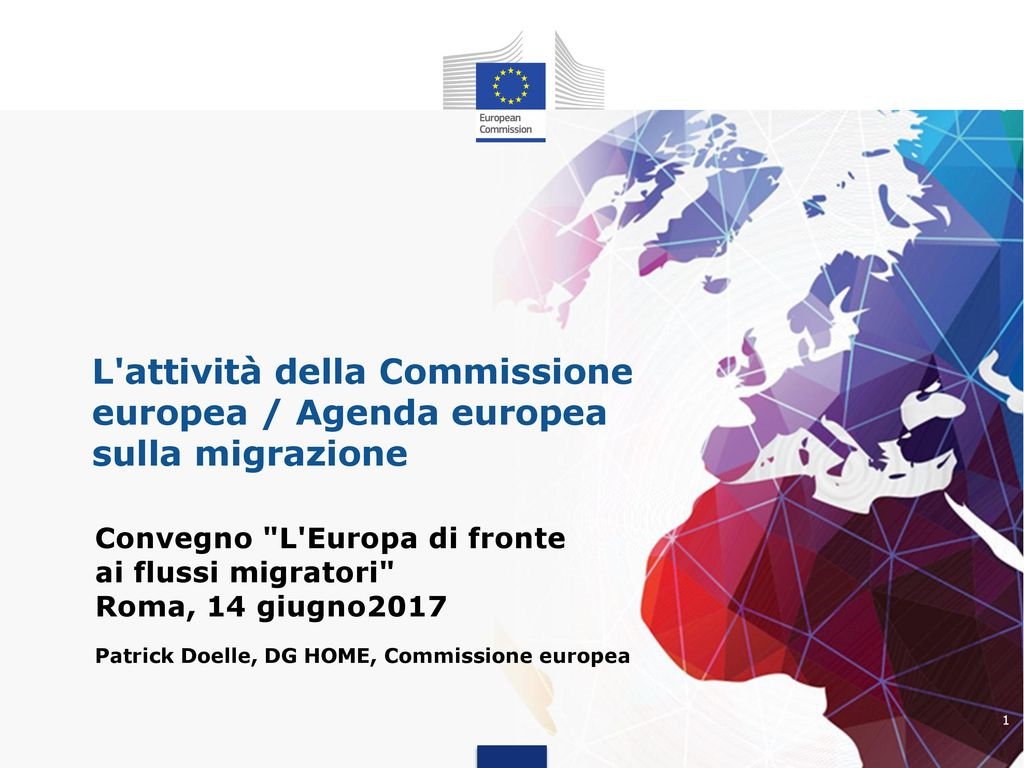 Accordi con l’Unione 
Europea
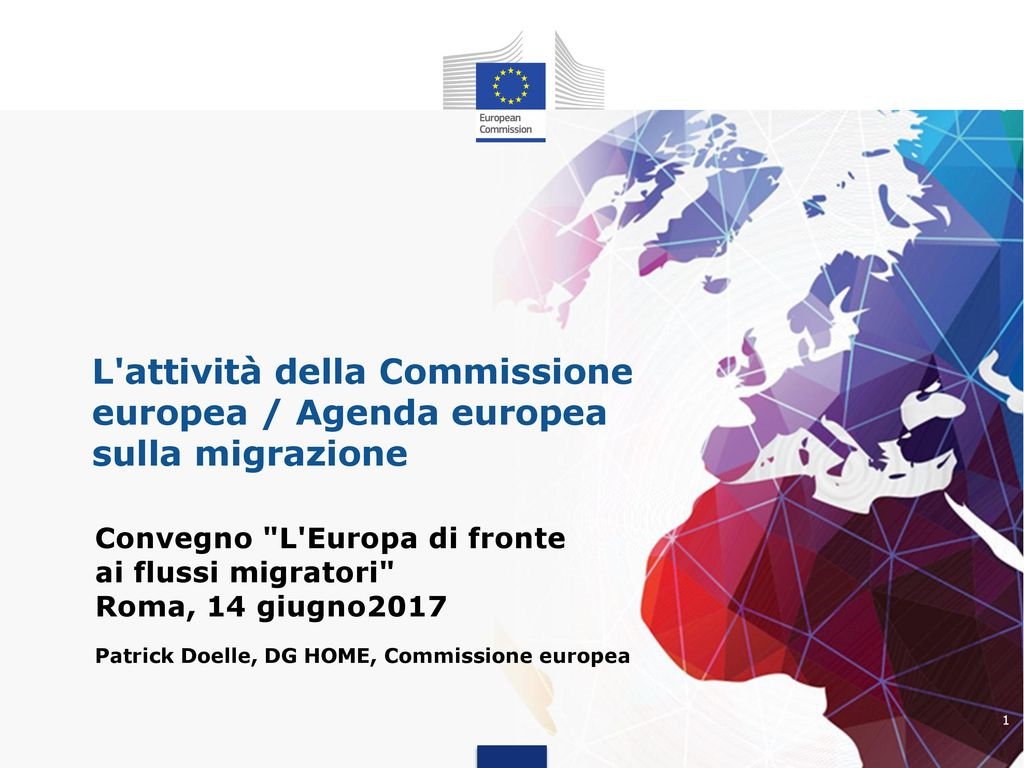 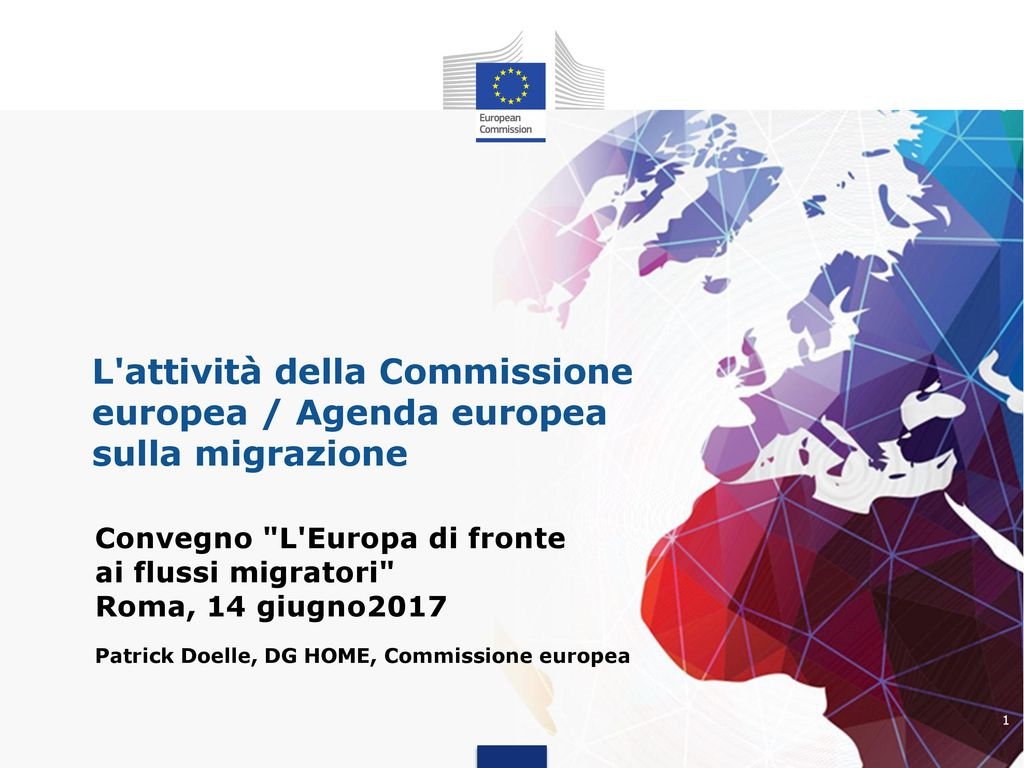 Principali argomenti dell’Agenda sulla migrazione 2015
Modalità di distribuzione dei richiedenti all’interno degli stati membri
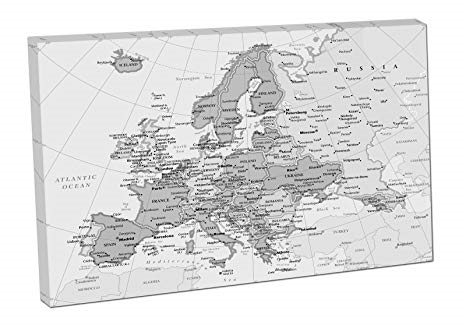 Finanziamenti
Obiettivo di ricollocamenti (160 mila entro il 2017)
Il programma è denominato “Relocation”
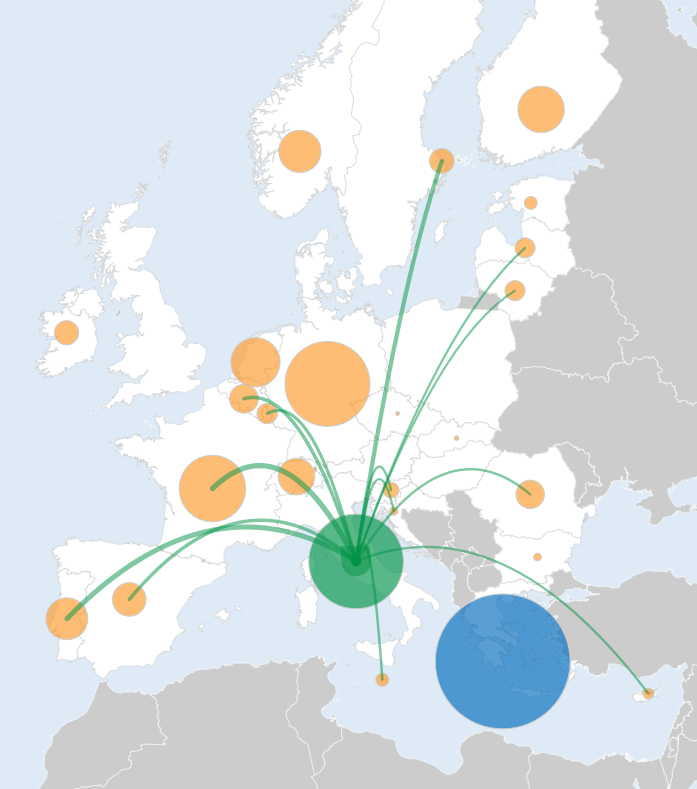 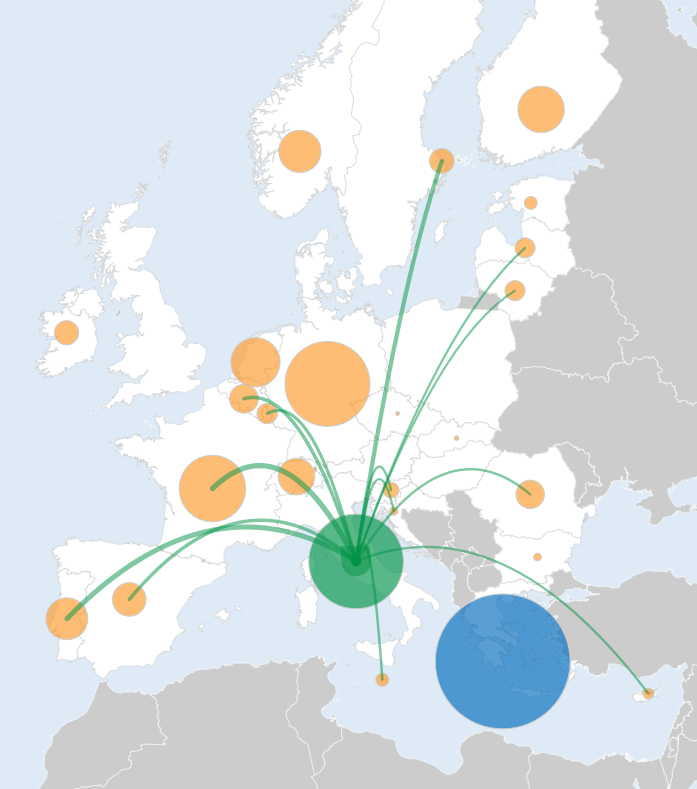 Come è stato applicato il programma “Relocation”
Ricollocamenti effettuati entro 27/09/2017
Paesi che non hanno rispettato gli accordi
Emergenza migranti
Costi gestione immigrazione e fondi forniti dall’UE